Point-in-Time Counts 101
Reaching Home Point-in-Time Count Coordinator Training Sessions
January 2021
1
2021 Reaching Home PiT Count
Outline
An Introduction to PiT Counts
Who to survey? / Who to count?
Going beyond the Core
Hidden homelessness 
Systems
https://www.homelessnesslearninghub.ca/learning-materials/point-time-counts
An Introduction to PiT Counts
A Common Approach
A common methodology was developed in consultation of communities and researchers with relevant expertise in the field, which includes:
a common definition of Core Locations
common Core Screening and Survey Questions

The Core methodology provides flexibility for communities adapt the approach to address local priorities (for example, by adding local survey questions).
An Introduction to PiT Counts
Purposes of a PiT Count
On a typical night:
How many people are experiencing homelessness?
Who is experiencing homelessness?
An Introduction to PiT Counts
Two approaches (normally)
The One Night Count
All surveys are completed on the night of the count. 
Surveys done in shelters typically after most people will have booked in.
Survey teams cover unsheltered areas and any other service locations* starting in the late evening.
The Next-Day Approach
Surveys are completed in shelters on the night of the count.
The next morning and continuing through the day, surveys are done in unsheltered areas and other service locations*.
* These may include warming centres, drop-ins, meal programs, etc.
An Introduction to PiT Counts
Two approaches (normally)
The One Night Count
All surveys are completed on the night of the count. 
Surveys done in shelters typically after most people will have booked in.
Survey teams cover unsheltered areas and any other service locations* starting in the late evening.
The Next-Day Approach
Surveys are completed in shelters on the night of the count.
The next morning and continuing through the day, surveys are done in unsheltered areas and other service locations*.
In the context of COVID-19, there is additional flexibility for how and when the surveys are done. Please see the updated Guide to Point-in-Time Counts.
* These may include warming centres, drop-ins, meal programs, etc.
2021 Reaching Home PiT Count
Enumeration
Surveys
Goal is to estimate how many people are experiencing homelessness during a 24-hour period.

The people included in the count are from Core locations (i.e. Sheltered, Unsheltered and Transitional). 

It is also possible to enumerate people in systems.
Aim is to get information to better understand the population of people experiencing homelessness and their service needs.

The survey looks at the population of people in the Core locations. 

It can be expanded to understand hidden homelessness and homelessness in systems.
In most cases, the number reported for the Enumeration is different than the number of people who were Surveyed.
7
PiT Count Locations
Core & optional overnight locations
CORE ENUMERATION AND SURVEY
OPTIONAL ENUMERATION &
SURVEY
OPTIONAL SURVEY
Implications for your Survey
Screening
* Follow-up questions required
Implications for your Enumeration
Calculating your enumeration
Core Enumeration













PiT Counts are designed, in part, to enumerate people staying in the Core Locations
Survey teams aim to cover the locations where the populations can be reached.
May still be an undercount, but becomes more accurate over time
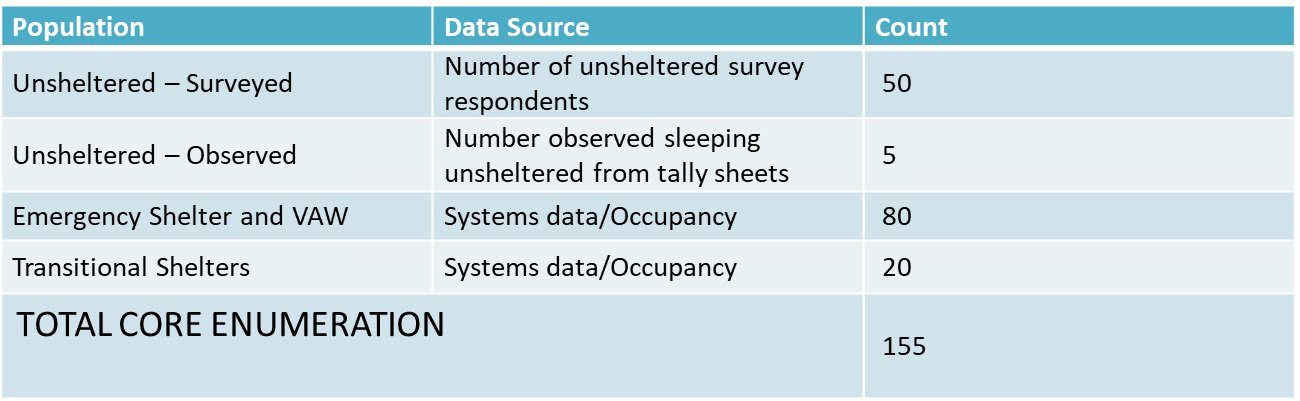 Building on the Core
Hidden homelessness
Benefits of surveying people experiencing hidden homelessness
Population normally difficult to access.
Surveys can provide a better understanding of the population.

Caveats
Distinctions between and within absolute and hidden homelessness populations.
Communicate numbers carefully.
Building on the Core
Recommended Follow-up Screening
C1: Do you have access to a permanent residence where you can safely stay as long as you want?
Yes – Thank and End Survey
No (not permanent AND/OR not safe) – Begin Survey
Don't know – Begin Survey
Decline to answer – Thank and End Survey
Implications for your Enumeration
Other Locations: Hidden Homelessness
Why not to enumerate hidden homelessness
The number of people encountered is highly dependent on the number of surveyors and whether you have included a service count or magnet event.
No basis to say that this represents X% of population.
Changes in these factors will lead to artificial changes in your enumeration between counts.

Including hidden homelessness in your survey
Surveys can help to shed light on the experience of homelessness for this group. Many have or will experience absolute homelessness. 
Can report the number surveyed and include the survey responses in your reporting.
Building on the Core
Systems homelessness
Considerations
Avoid relying on No Fixed Address (NFA). Often, this is not sufficient to identify homelessness.
Some include only those who entered the system experiencing homelessness. Advantages and disadvantages to this.
Consider immanency of release: Consult with local health or corrections to determine a standard. How far in advance is housing determined?
Going Beyond the Core
Systems homelessness
Best case: Conduct a survey
Approach local authorities to determine whether it would be possible to conduct a survey with residents/clients.
The Core screening questions would need to be adapted to determine homelessness in systems.
Survey will likely need to be conducted by staff. Consider specific training for them.
Implications for your Enumeration
Other Locations: Systems Homelessness
Why Systems homelessness is not part of the Core Enumeration
Your ability to conduct a systems count may vary between counts, leading to artificial changes to your enumeration.
Homelessness in systems is difficult to define. The approach for screening-in may change between counts.

Including systems homelessness
Using “No Fixed Address” may not provide an accurate estimation. In some systems, housing may be arranged close to release date. Consult local experts and representatives from that system to determine the best approach.
Additional complication of geography – people may not be from the community where the institution is located, and may not stay in the community on release.
Consider including as a separate analysis. Can explore how homelessness contributes to inclusion in systems and how systems may contribute to homelessness.
https://www.homelessnesslearninghub.ca/library/resources/working-systems-2018-pit-count-coordinator-training-workshop-moncton